Is it a magnet?
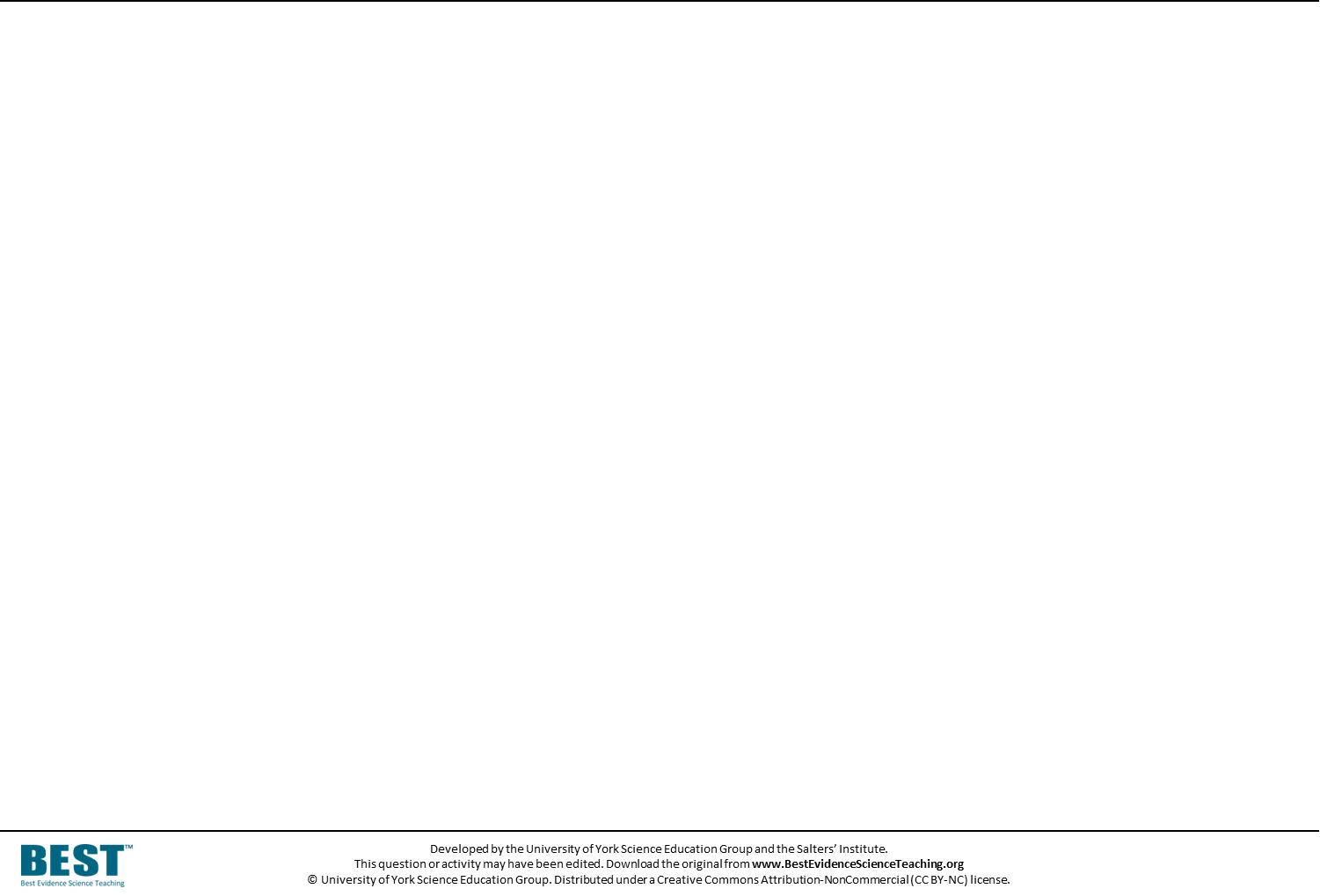 A steel nail can be made into a magnet.
One of these steel nails is a magnet and the other isn’t.
How can a magnet be used to work out which nail is a magnet?
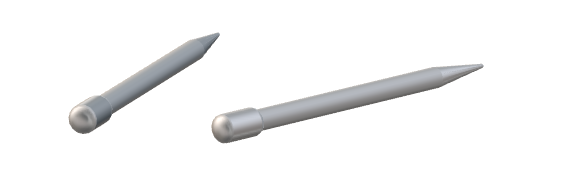 Is it a magnet?
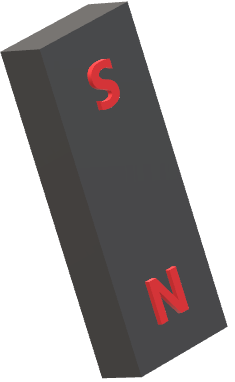 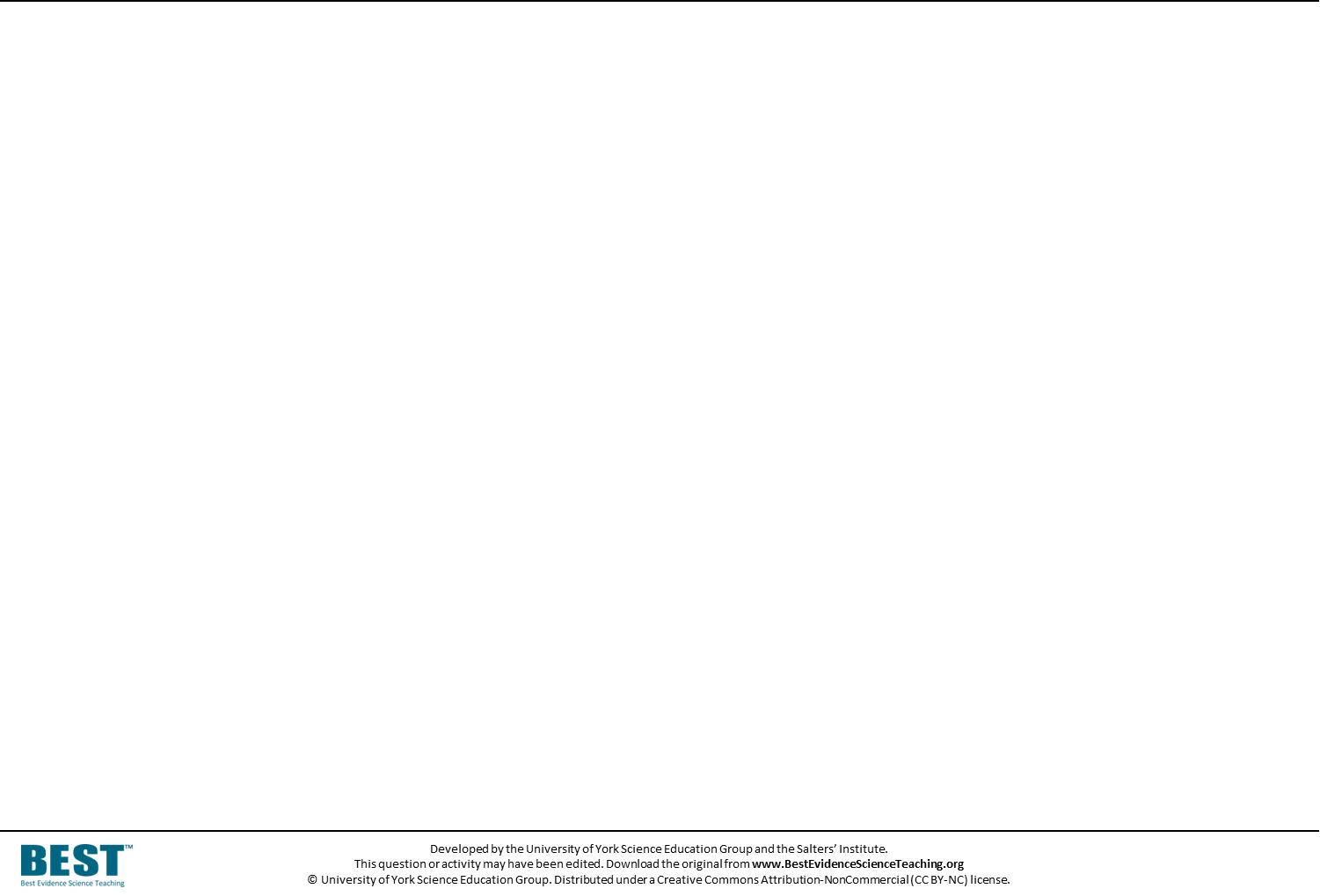 How can a magnet be used to work out which nail is a magnet?
Apparatus
	Two steel nails: 
		One made into a magnet
		One not a magnet.
	Bar magnet
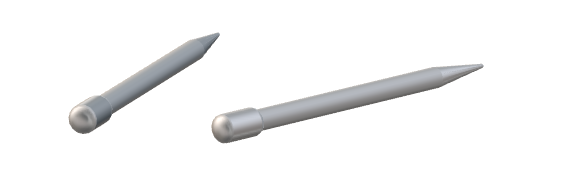 Method
Use the magnet to work out which nail is a magnet.
Questions
Describe how to use a magnet to identify another magnet.
Why can’t you work out which nail is a magnet, using just the nails?